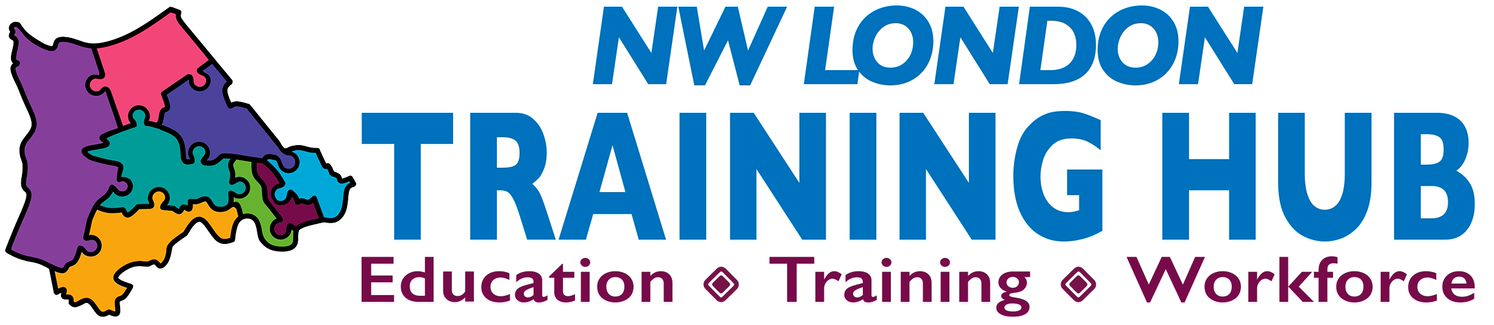 Freedom to Speak Up Guardians in NWL Primary Care
“We each have a voice that counts, that we all feel safe and confident to speak up, take the time to really listen to understand the hopes and fears that lie behind the words”.
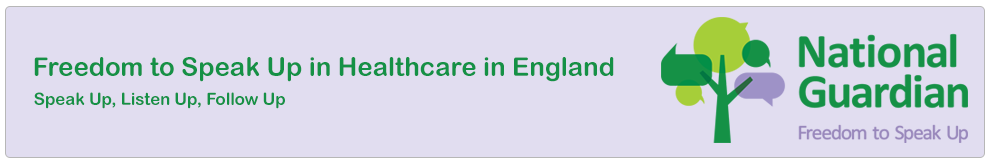 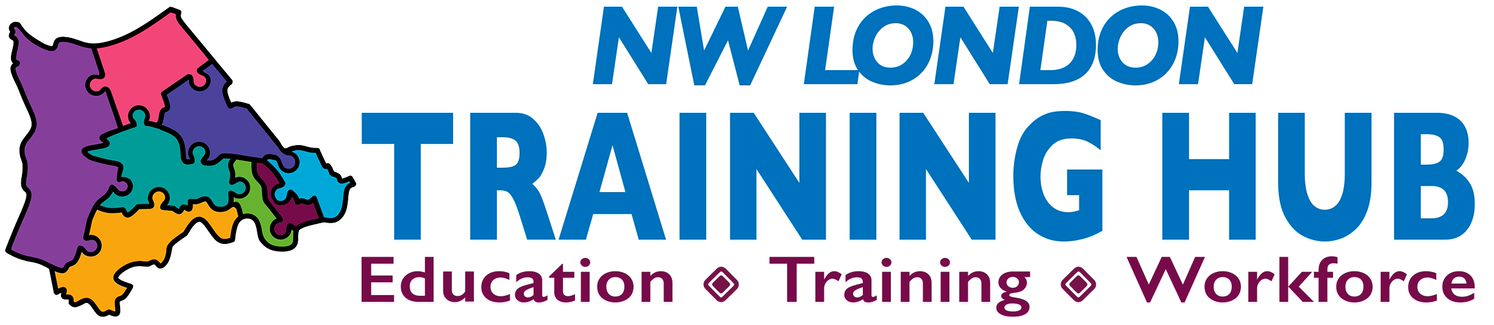 What is a Freedom to Speak Up Guardian?
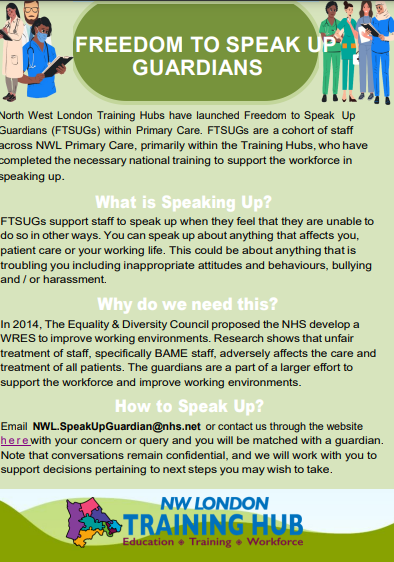 Someone that you can voice concerns too in confidence

Someone that will listen without judgement

Someone that can signpost you to appropriate support
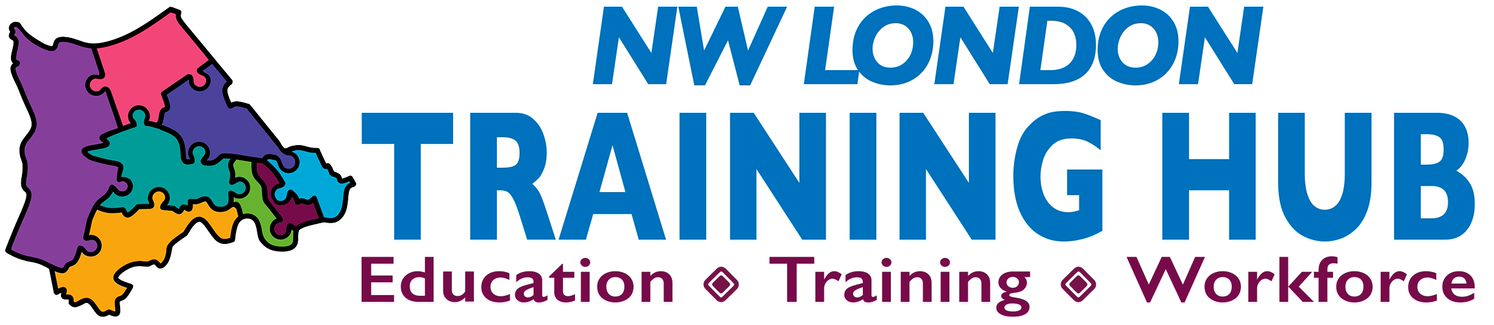 Freedom to Speak up Guardian Service
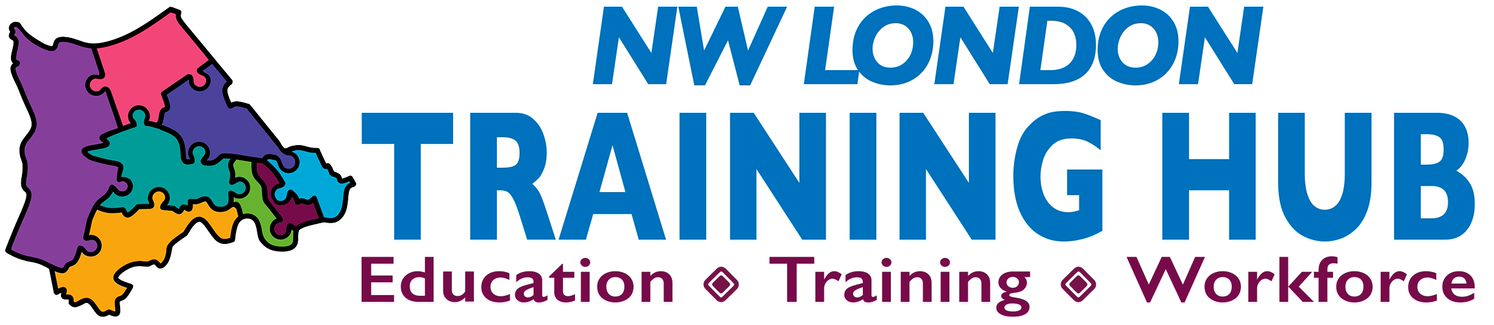 Why do we need this service?
In many instances, staff are aware when things are not right or where improvements could be made.

Freedom to Speak Up Guardians provide an additional route for people to raise concerns and to speak up. (Guardians are not meant to replace existing channels such as line management, patient safety teams or incident reporting systems)

Speaking up when things are not right can be very difficult for staff.  This service has been designed so that all workers can speak up as seamlessly as possible.


   Whistleblowing vs Speaking up: These terms have been used interchangeably. Whistleblowing denotes a more formal process. The distinction is that speaking up can be both formal or informal given the nature of the case.
[Speaker Notes: 53% of people responding from North West London said they had experienced some type of discrimination or harassment due to their personal characteristics at work last year. 
28% said they experienced racial harassment or discrimination from patients and 18% from colleagues or managers. 
One third of recent instances of racial discrimination were reported, but only 13% said they reported it and the issue was dealt with well. 

We also know that this is a directive from NHS England that each area of the NHS, primary care included, has a speak up service to]
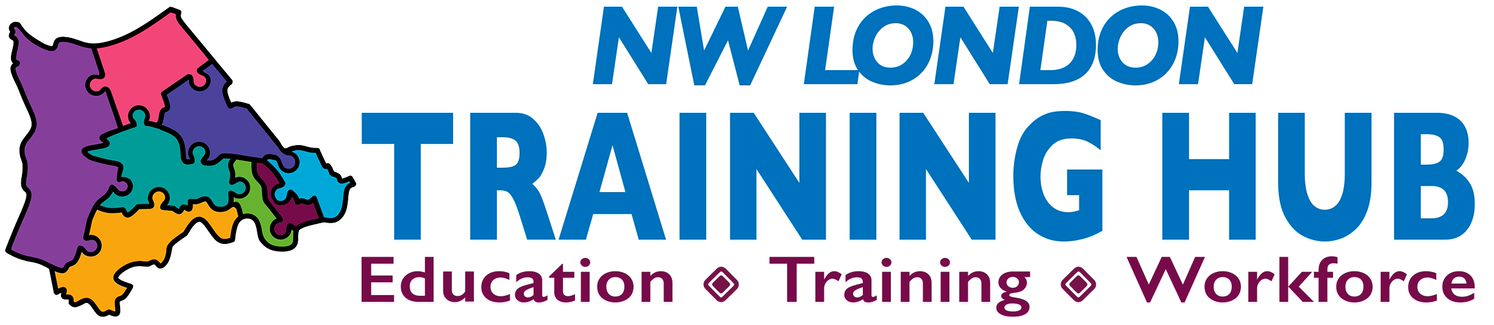 How can I contact a NWL FTSUG PC Guardian?
Step 1:  If you have a concern or query and would like to speak up, email nwl.speakupguardian@nhs.net

Step 2:  In your email provide a high-level overview of the issue you are speaking up about ( Bullying, Patient Care, Wellbeing etc).

Step 3: You will be matched with a guardian for an initial 30-minute virtual call where you will discuss the matter confidentially. 


Note: 
Guardians are not an investigator- they will listen and refer the case to the appropriate entities or signpost to appropriate support.